THE INCREDIBLE HUD
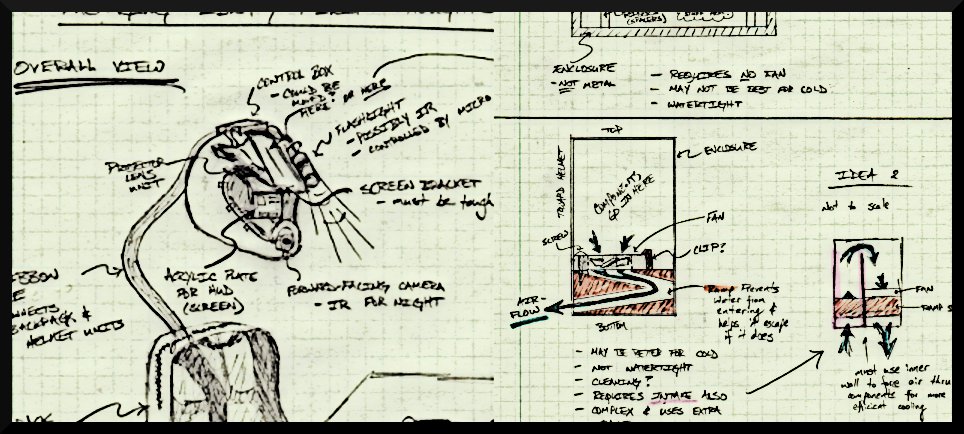 ADITYA B. BRANDON G. MARCELO L. NIKHIL S.
Project-Specific Success Criteria
An ability to display critical system information via a heads-up-display (HUD).
An ability to measure telemetry information (speed, acceleration, temperature, and GPS) and store it to flash memory.
An ability to maintain portability through the use of a rechargeable battery system.
An ability to enable/disable important features within the display (full information, minimal, on/off).
An ability to plot recorded GPS data on a map while overlaying telemetry information on a computer.
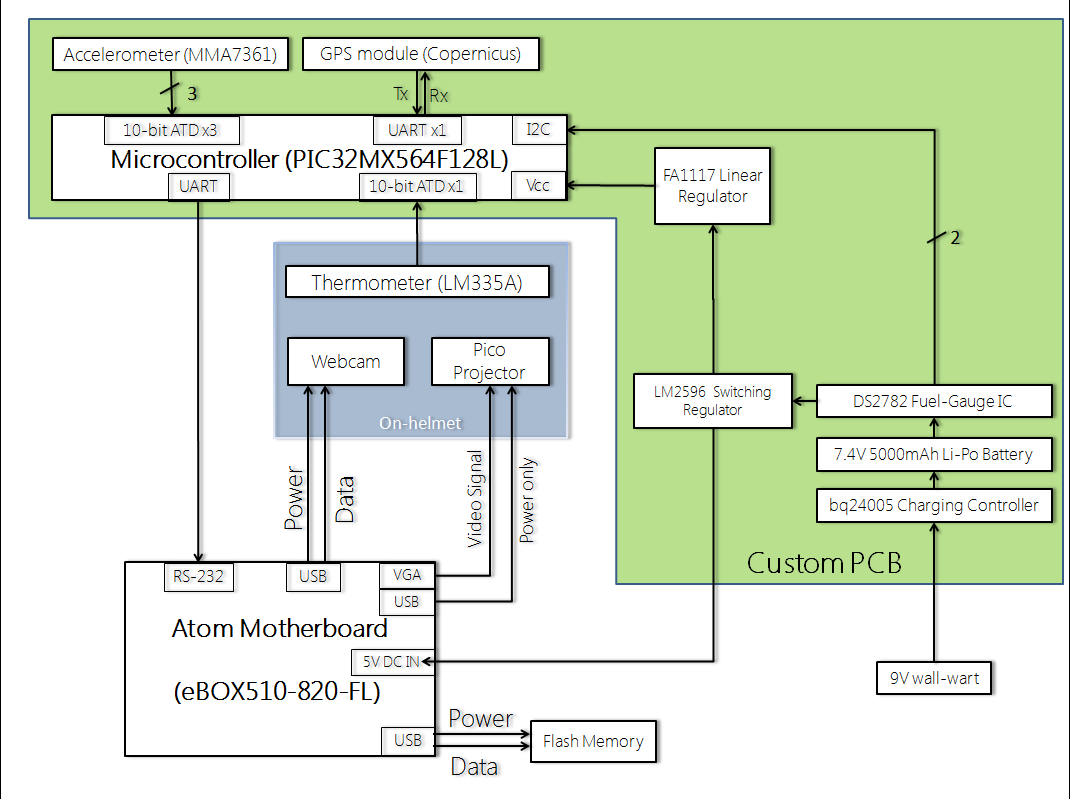 Block Diagram
Code Hierarchy
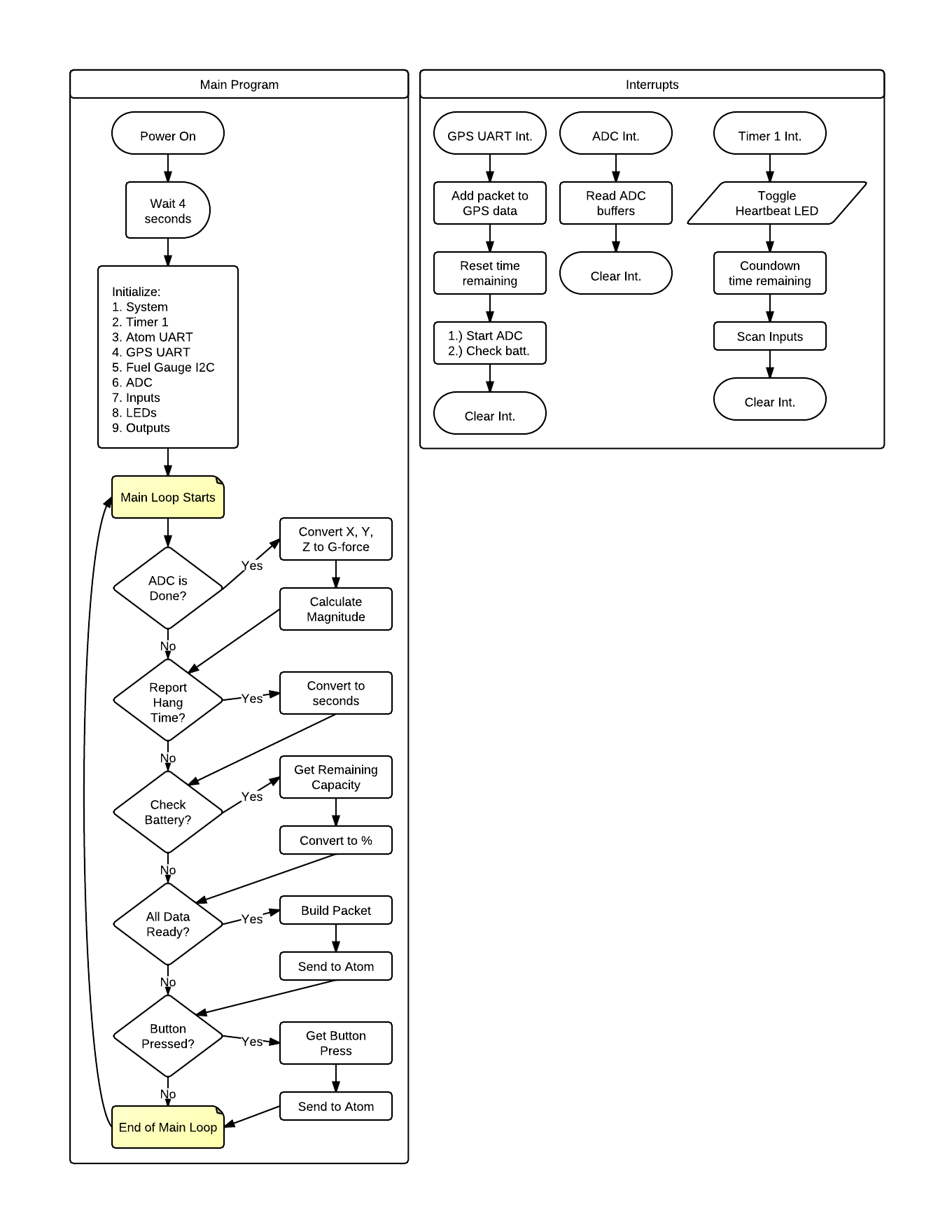 Code Flowchart
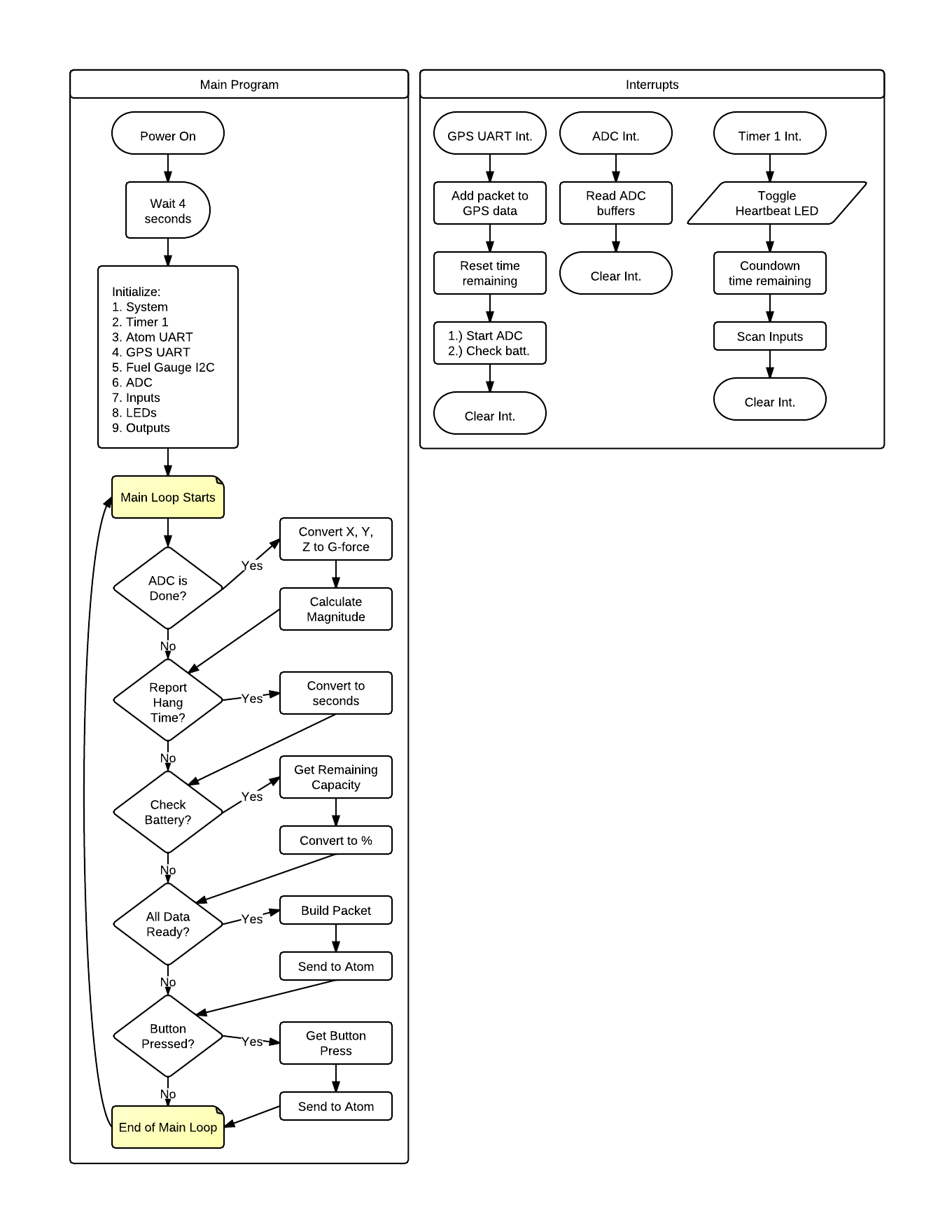 Code Flowchart
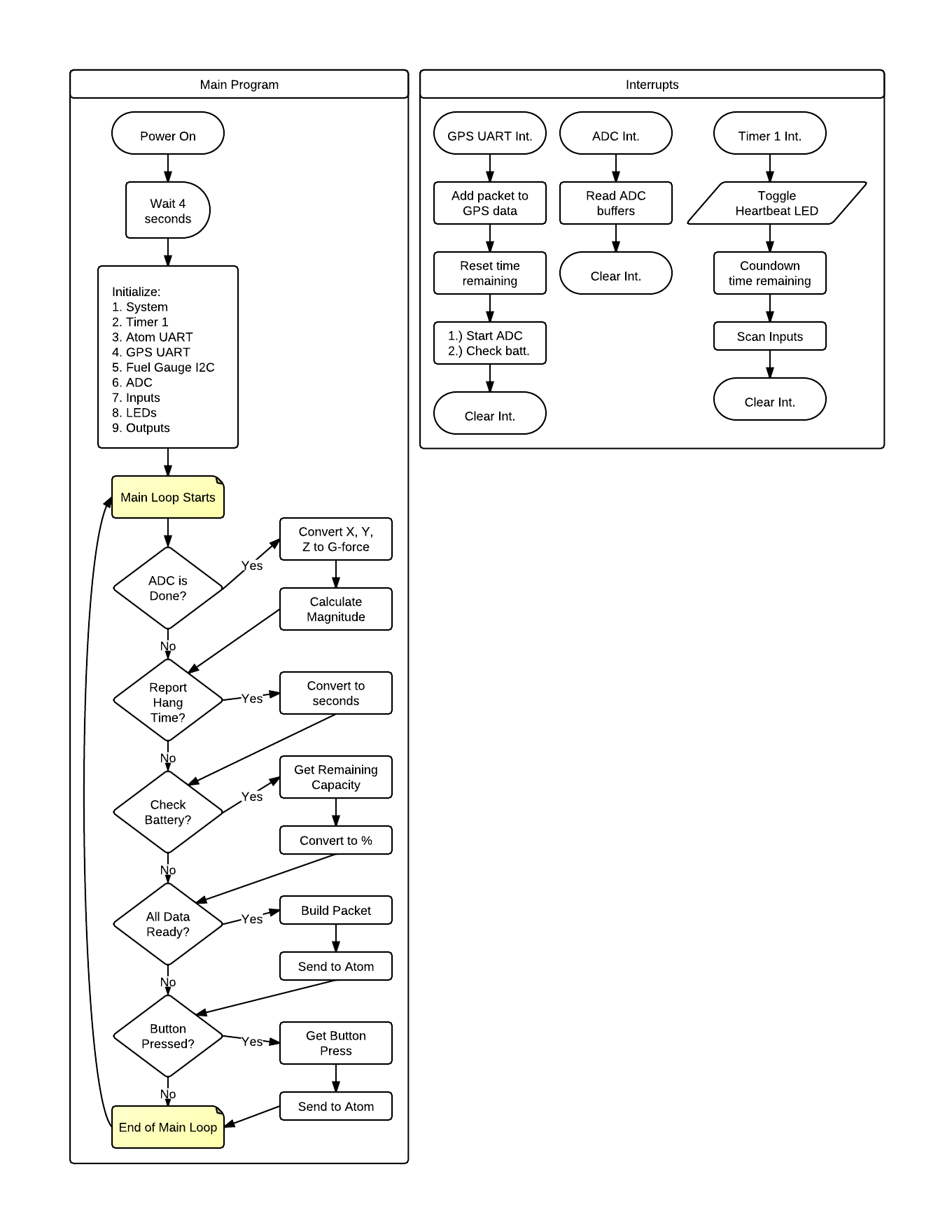 Code Flowchart
Code Flowchart
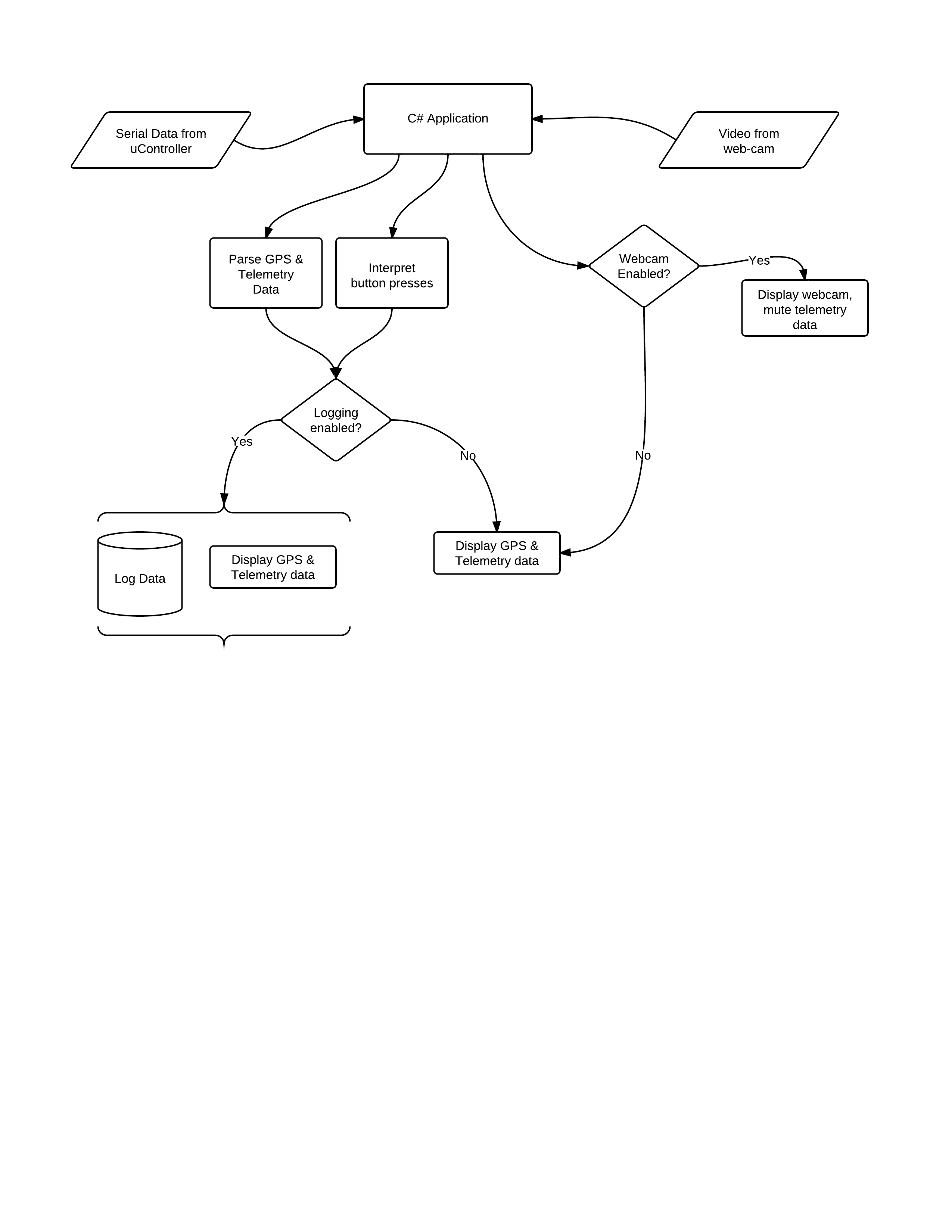 Atom GUI software flowchart
Software Design / Development Status
Questions?
ADITYA B. BRANDON G. MARCELO L. NIKHIL S.